Machine Learning
Contents
Introduction
K-Nearest Neighbor Algorithm
LDA(Linear Discriminant Analysis)
Perceptron
Feed-Forward Neural Networks
RNN(Recurrent Neural Networks)
SVM(Support Vector Machine)
Ensemble Learning
CNN(Convolutional Neural Network)
PCA(Principal Component Analysis)
ICA(Independent Component Analysis)
Clustering
GAN(Generative Adversarial Network)
9.1. Historical Background of CNN
Feed-forward Neural Networks (Chap. 5)
Fully-Connected 
Too many weights for training 
Slow learning convergence and High computational complexity 
Overspecialization to training samples (poor generalization performance)
 Locally-Connected Networks (Visual pathway of mammal)
Visual Pathway
Hubel and Wiesel (1950s and 1960s)
Cat and monkey visual cortexes contain neurons that individually respond to small regions of the visual field. → Receptive Field
Simple Cells in V1 layer, whose output is maximized by straight edges having particular orientations within their receptive field
Complex Cells in V1 and V2 layer, which have larger receptive fields, whose output is insensitive to the exact position of the edges in the field.
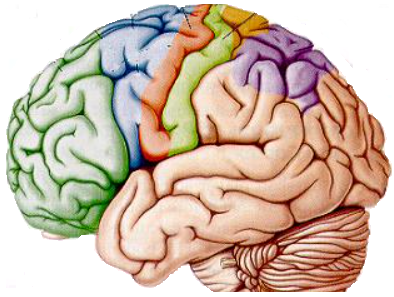 Visual Pathway
Keiji Tanaka (1990s)
Monkey visual cortexes
Input End: Visual cells respond to simple features
Output End: Visual cells respond to complex features
where
TE
TEO
V4
V2
V2
V1
V4
what
TEO
TE
Immature Elaborate Cells
Primary Cells
Mature Elaborate Cells
Neural Networks
Fukushima (1980s)
Neocognitrion
S-cell : extracting local features
C-cell : tolerance to features’ deformation such as local shifts
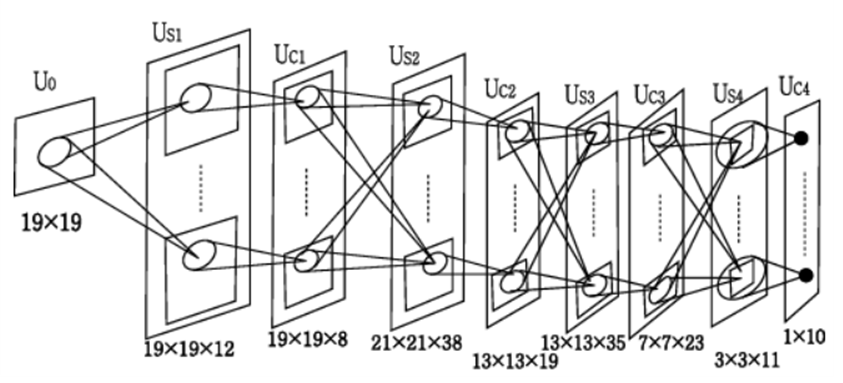 Neural Networks
LeCun (1990s)
LeNet1
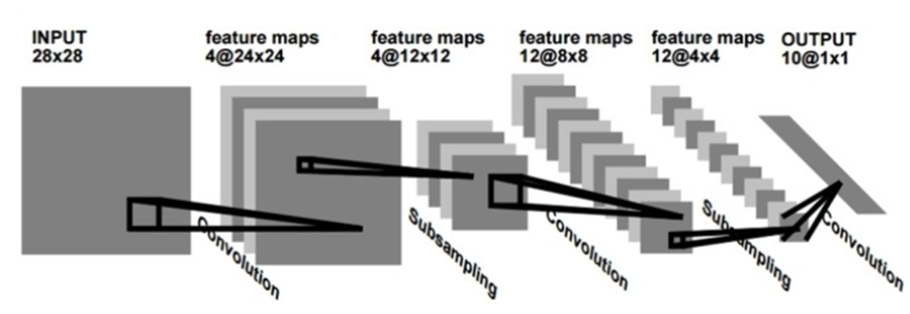 9.2. Convolution in (DSP)
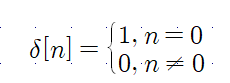 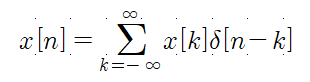 LTI(Linear Time Invariant) System
Linear 
Time-Invariant System
T(.)
Linear 
Time-Invariant System
T(.)
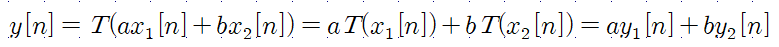 LTI(Linear Time Invariant) System
Digital Filter
Convolution
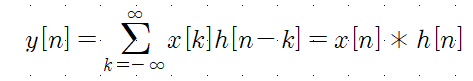 δ[n]
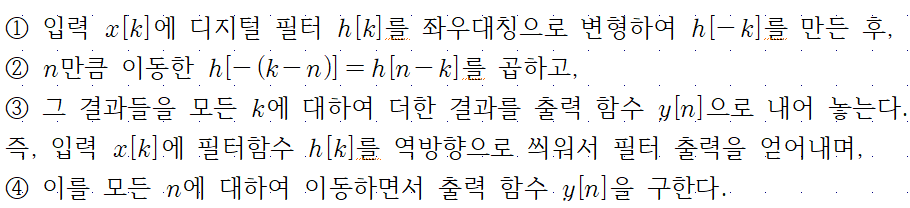 The Communitive Law
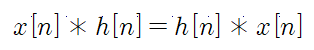 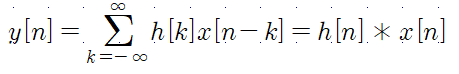 9.3. Convolutional Neural Network(CNN)
CNN 
consists of Convolution layer, Pooling Layer, and Fully-Connected Layer 

Convolution Layer
1-D convolution



H convolution nodes : depth H

Feature Map (2-D)
H vectors
I elements
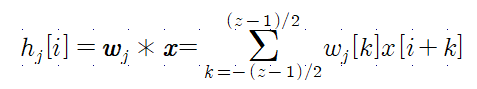 Convolution Layer
2-D convolution




Feature Map (3-D)

Padding

Stride

Local Connectivity (receptive field of neuron)

Parameter Sharing (filter or kernel)
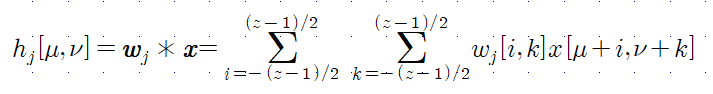 Pooling Layer
A form of nonlinear down sampling
The exact location of a feature is less important than its rough location relative to other features. The pooling layer serves to progressively reduce the spatial size of the representation, to reduce the number of parameters, and amount of computation in the network, and hence to also control overfitting. It is common to periodically insert a pooling layer between successive convolutional layers in a CNN architecture. The pooling operation provides another form of translation invariance.
Max pooling is the most common
It partitions the input image into a set of non-overlapping rectangles and, for each such sub-region, outputs the maximum. 
Average Pooling, L2-norm Pooling
Pooling Layer
Pooling
Pooling
Pooling
Pooling
Pooling
Pooling
ReLU Layer
ReLU(Rectified Linear Unit) for feature maps (before pooling)


Other functions are also used to increase nonlinearity
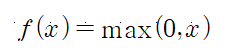 Convolution
Activation Function
Pooling
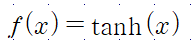 INPUT
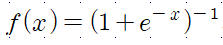 Fully Connected Layer
After several convolutional and max pooling layers, the high-level reasoning in the neural network is done via fully connected layers. Neurons in a fully connected layer have connections to all activations in the previous layer, as seen in regular (non-convolutional) artificial neural networks.

SoftMax Output Node


CE(Cross-Entropy) Loss Function
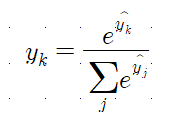 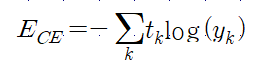 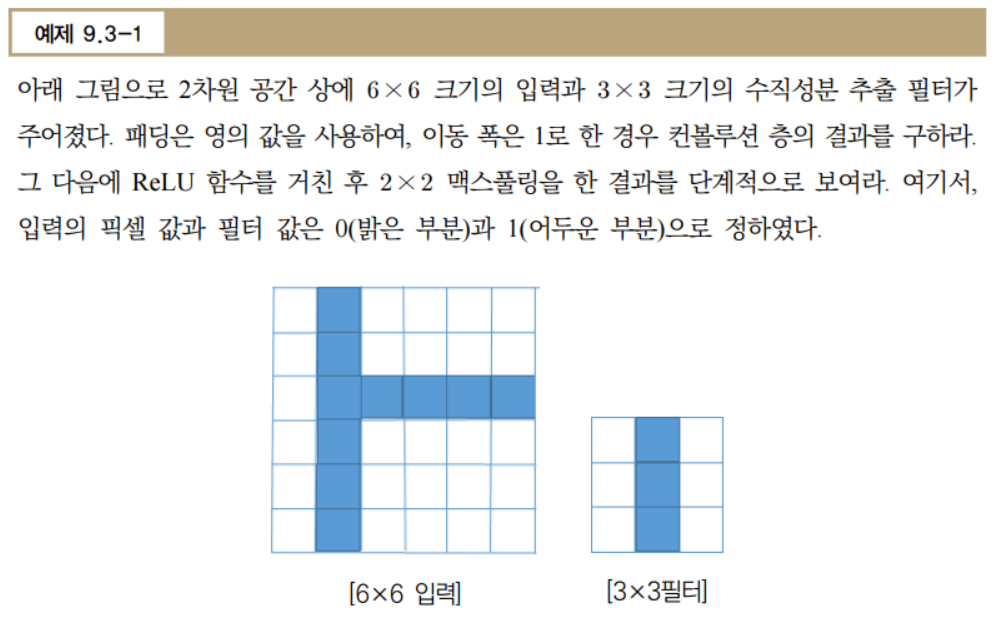 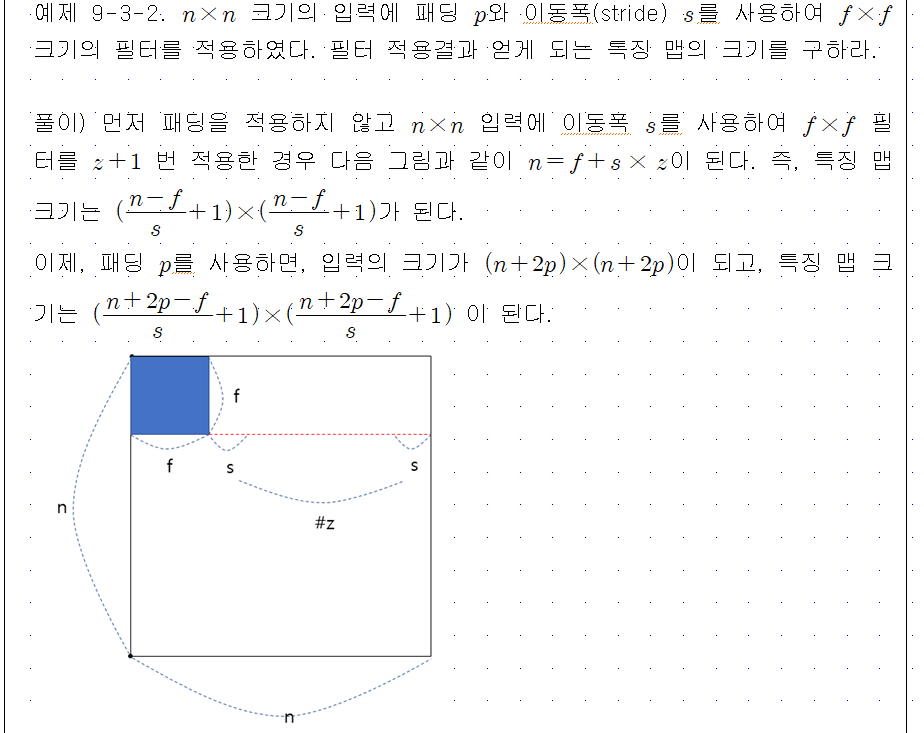 9.4. Hyperparameters and Regularization
Choosing Hyperparameters
CNNs use more hyperparameters than a standard multilayer perceptron (MLP). While the usual rules for learning rates and regularization constants still apply, the following should be kept in mind when optimizing.

Number of filters
Since feature map size decreases with depth, layers near the input layer will tend to have fewer filters while higher layers can have more. To equalize computation at each layer, the product of feature values va with pixel position is kept roughly constant across layers. Preserving more information about the input would require keeping the total number of activations (number of feature maps times number of pixel positions) non-decreasing from one layer to the next. 

Filter shape
Common filter shapes found in the literature vary greatly, and are usually chosen based on the dataset. The challenge is, thus, to find the right level of granularity so as to create abstractions at the proper scale, given a particular dataset, and without overfitting. 

Max pooling shape
Typical values are 2×2. Very large input volumes may warrant 4×4 pooling in the lower layers. However, choosing larger shapes will dramatically reduce the dimension of the signal, and may result in excess information loss. Often, non-overlapping pooling windows perform best.
Regularization Methods

Dropout
Because a fully connected layer occupies most of the parameters, it is prone to overfitting. 
One method to reduce overfitting is dropout. At each training stage, individual nodes are either "dropped out" of the net with probability 1-p so that a reduced network is left; incoming and outgoing edges to a dropped-out node are also removed. Only the reduced network is trained on the data in that stage. The removed nodes are then reinserted into the network with their original weights. 

Stochastic pooling
In stochastic pooling,[52] the conventional deterministic pooling operations are replaced with a stochastic procedure, where the activation within each pooling region is picked randomly according to a multinomial distribution, given by the activities within the pooling region. This approach is free of hyperparameters and can be combined with other regularization approaches, such as dropout and data augmentation.

Number of parameters
Another simple way to prevent overfitting is to limit the number of parameters, typically by limiting the number of hidden units in each layer or limiting network depth. For convolutional networks, the filter size also affects the number of parameters. Limiting the number of parameters restricts the predictive power of the network directly, reducing the complexity of the function that it can perform on the data, and thus limits the amount of overfitting.

Weight decay
A simple form of added regularizer is weight decay, which simply adds an additional error, proportional to the sum of weights (L1 norm) or squared magnitude (L2 norm) of the weight vector, to the error at each node. The level of acceptable model complexity can be reduced by increasing the proportionality constant, thus increasing the penalty for large weight vectors.
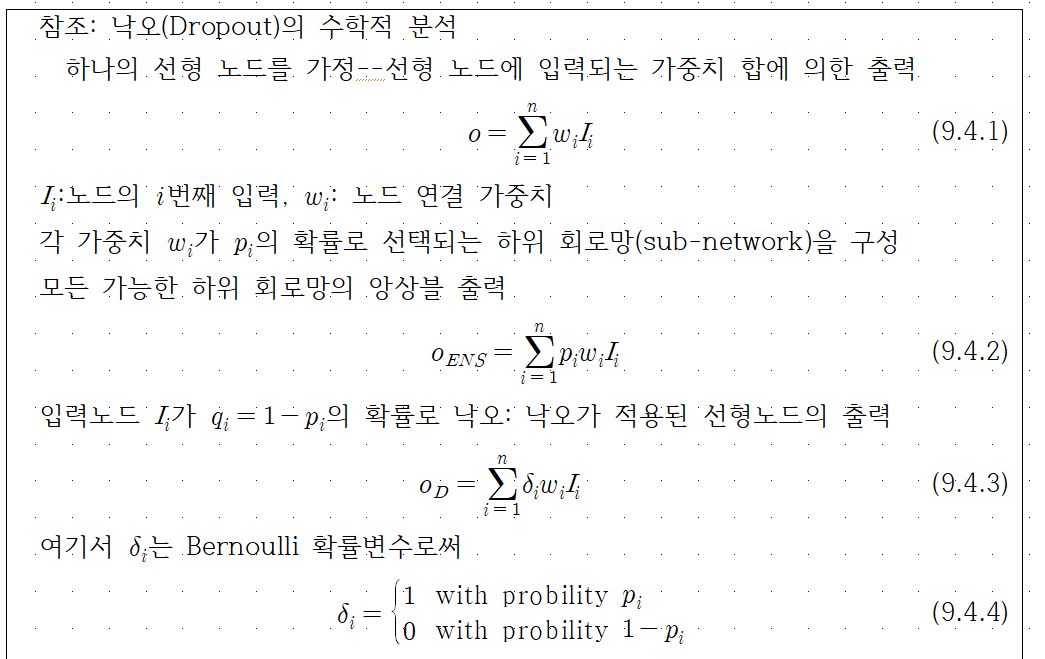 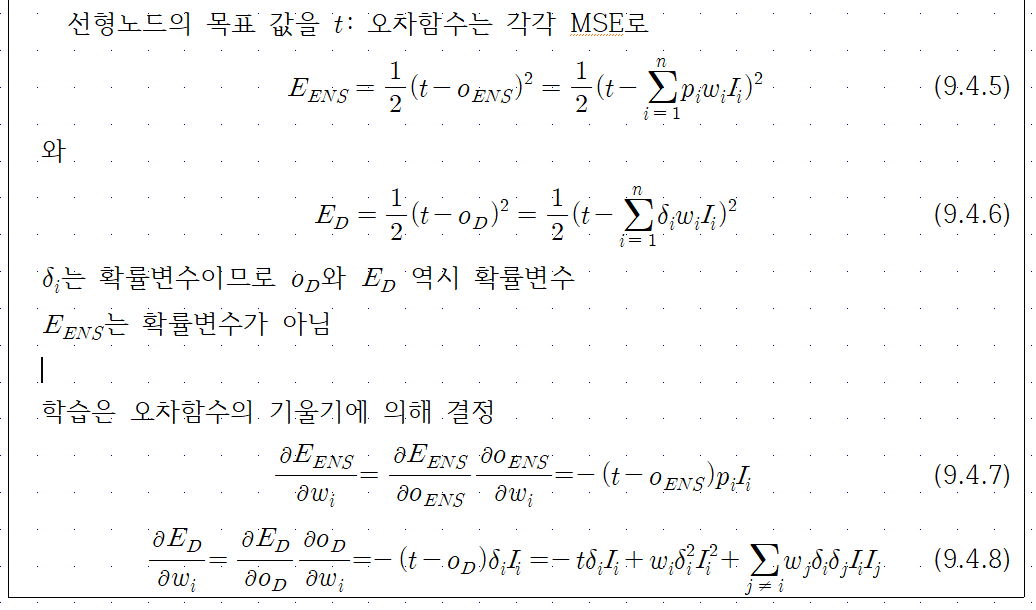 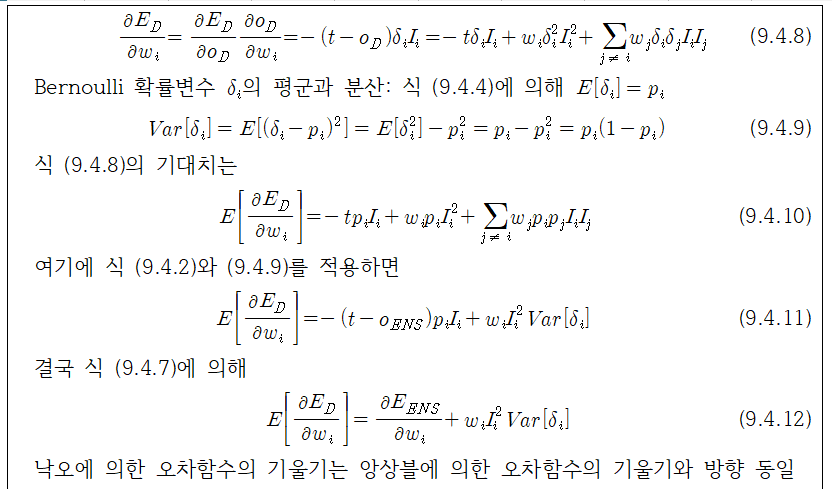 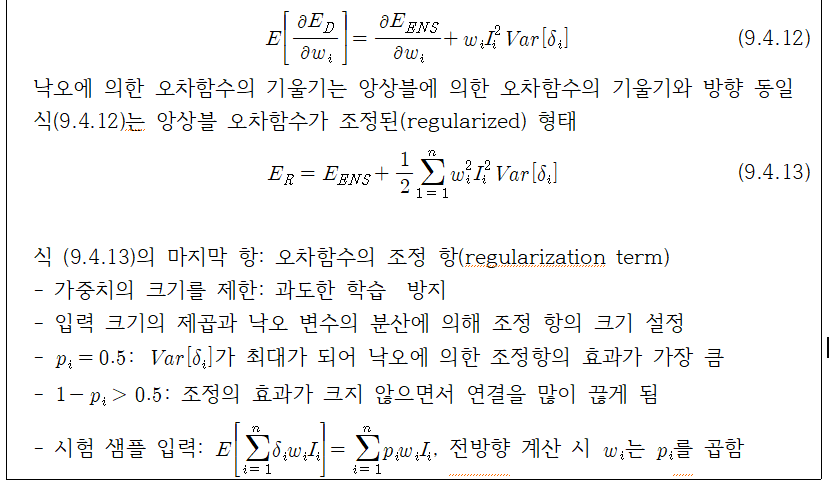 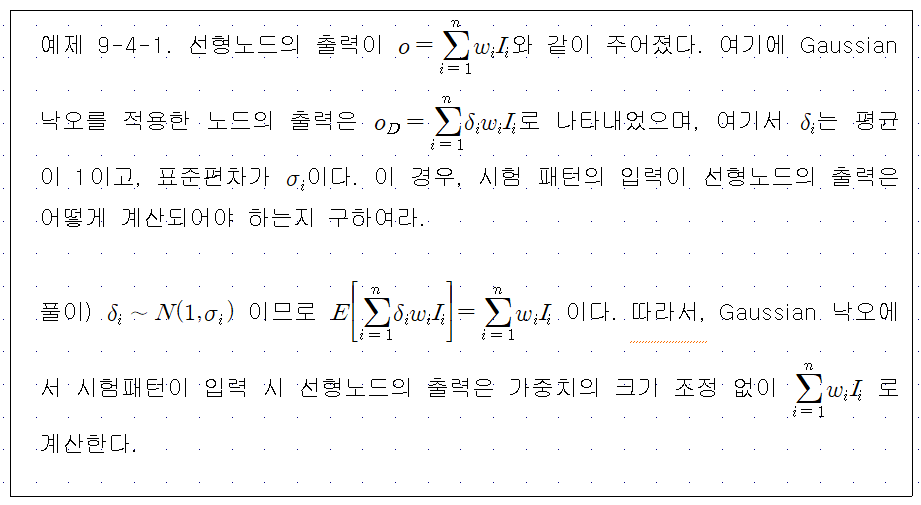 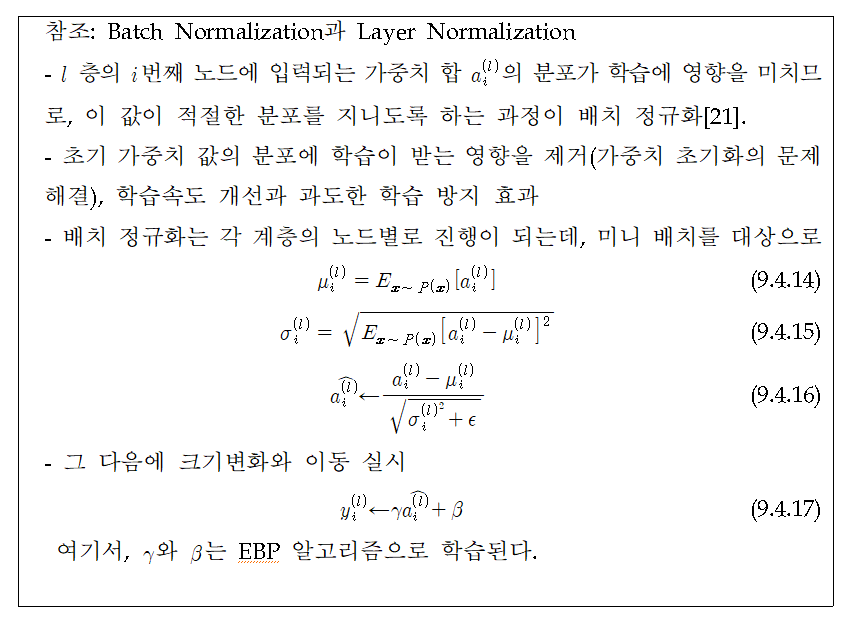 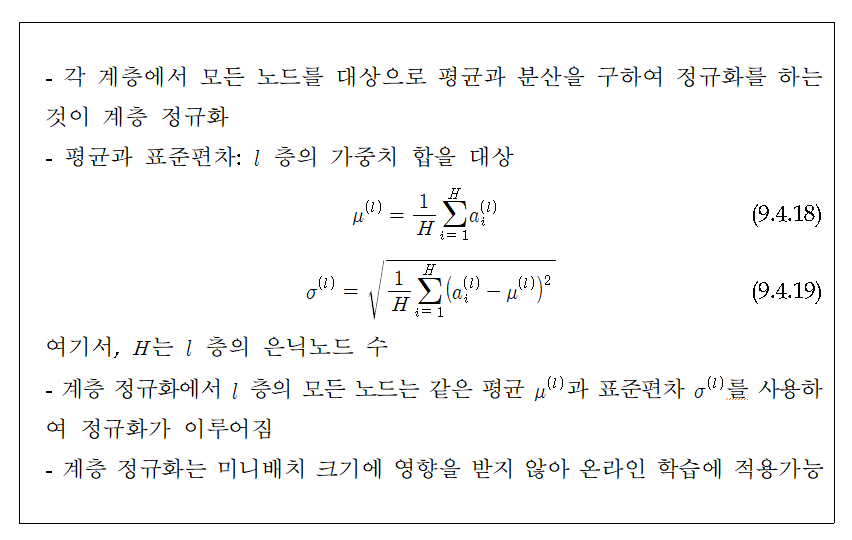 9.5. Different Type of Convolutions
Dilated Convolutions
Dilated convolutions introduce another parameter to convolutional layers called the dilation rate. This defines a spacing between the values in a kernel. A 3x3 kernel with a dilation rate of 2 will have the same field of view as a 5x5 kernel, while only using 9 parameters. Imagine taking a 5x5 kernel and deleting every second column and row.
Transposed Convolutions
An actual deconvolution reverts the process of a convolution. 
A transposed convolution is somewhat similar because it produces the same spatial resolution a hypothetical deconvolutional layer would. However, the actual mathematical operation that’s being performed on the values is different. A transposed convolutional layer carries out a regular convolution but reverts its spatial transformation.
To achieve this, we need to perform some fancy padding on the input.
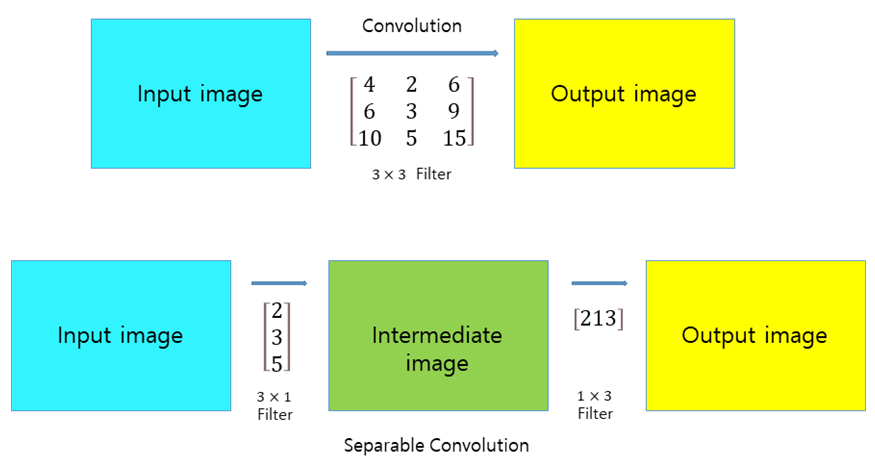 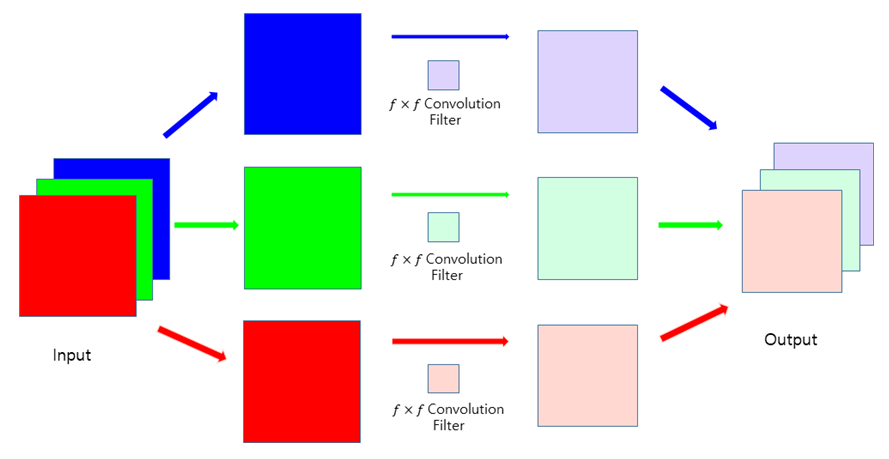 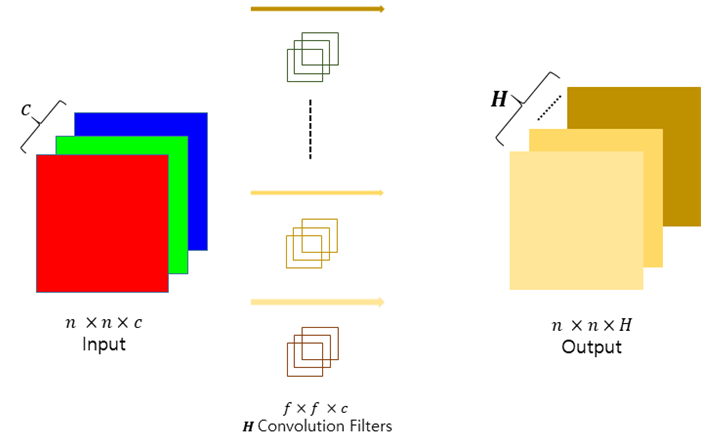 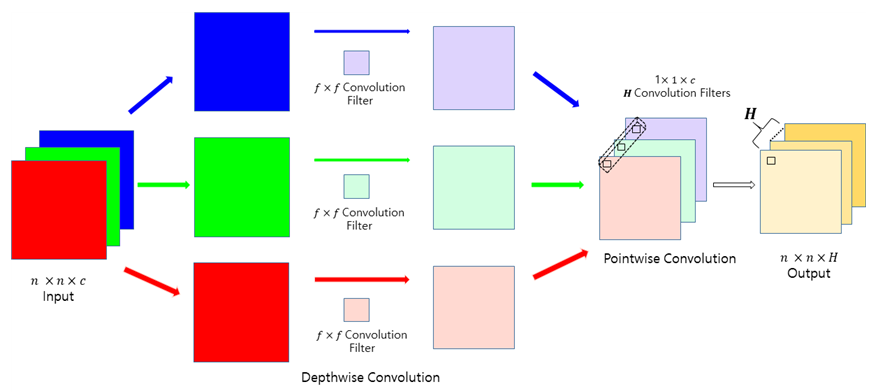 9.6. Applications
Facial Expression Recognition
EmotiW(Emotion Recognition in the Wild)
Sub-competition: SFEW(Static Facial Recognition in the Wild)
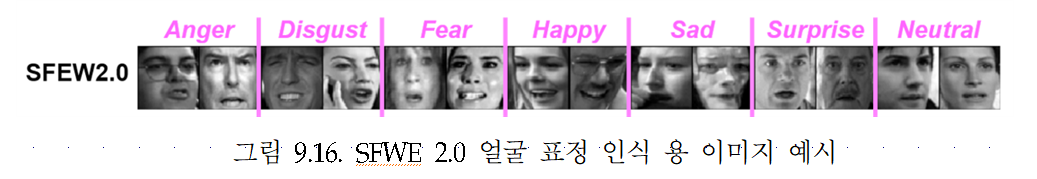 EmotiW(Emotion Recognition in the Wild)
Sub-competition: SFEW(Static Facial Recognition in the Wild)
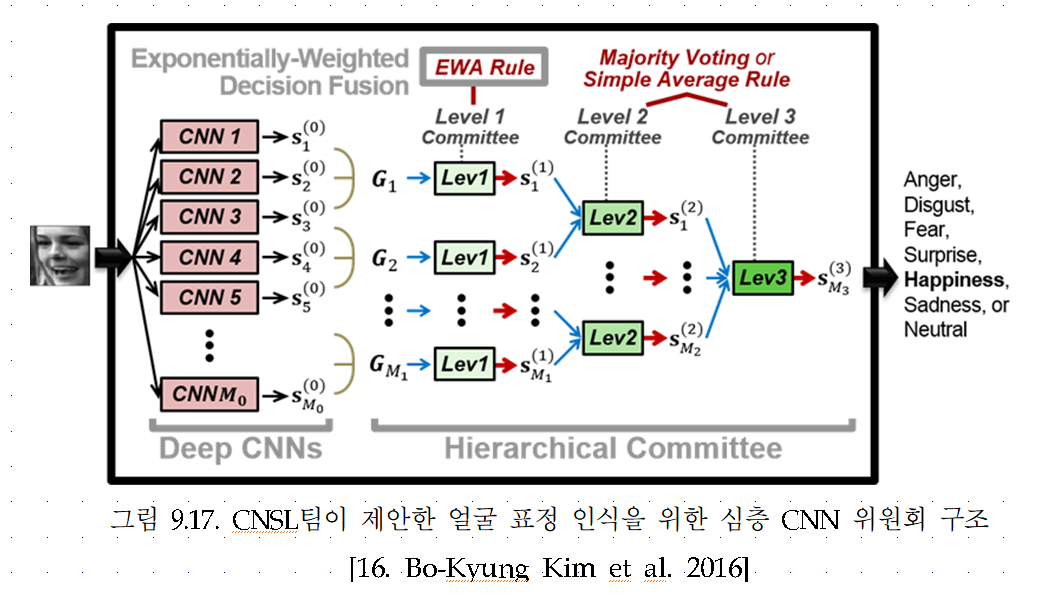 EmotiW(Emotion Recognition in the Wild)
Sub-competition: SFEW(Static Facial Recognition in the Wild)
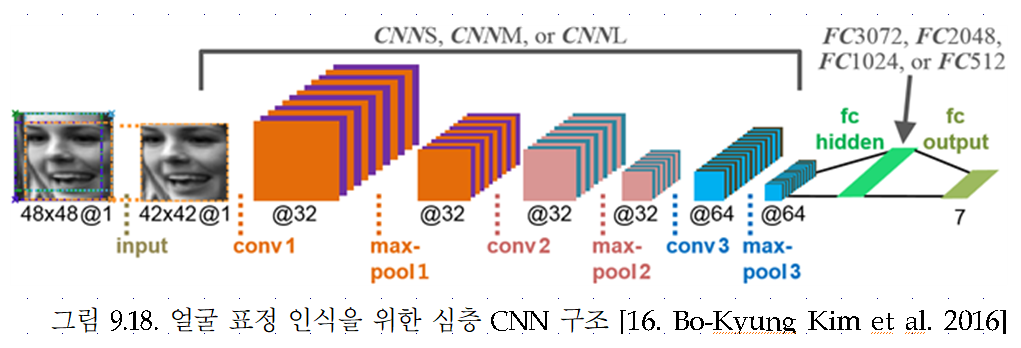 EmotiW(Emotion Recognition in the Wild)
Sub-competition: SFEW(Static Facial Recognition in the Wild)
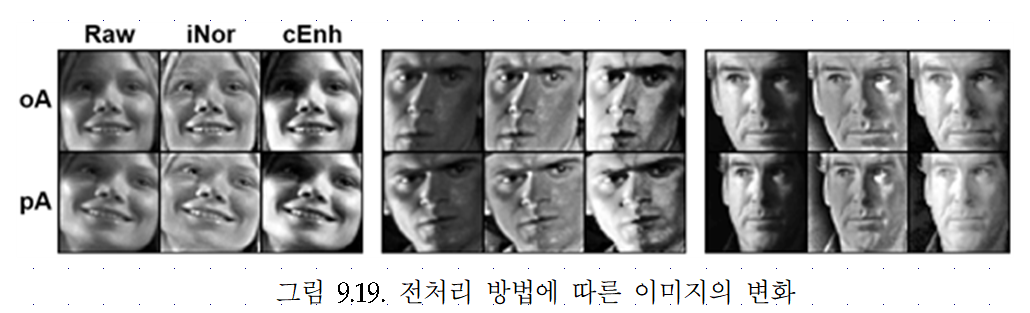 EmotiW(Emotion Recognition in the Wild)
Sub-competition: SFEW(Static Facial Recognition in the Wild)
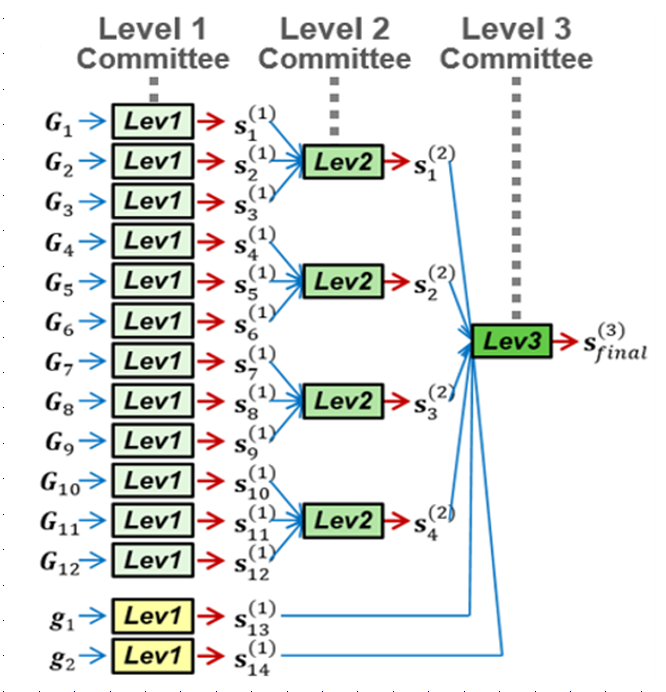 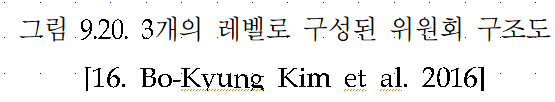 LeNet-5: MNIST 필기체 인식
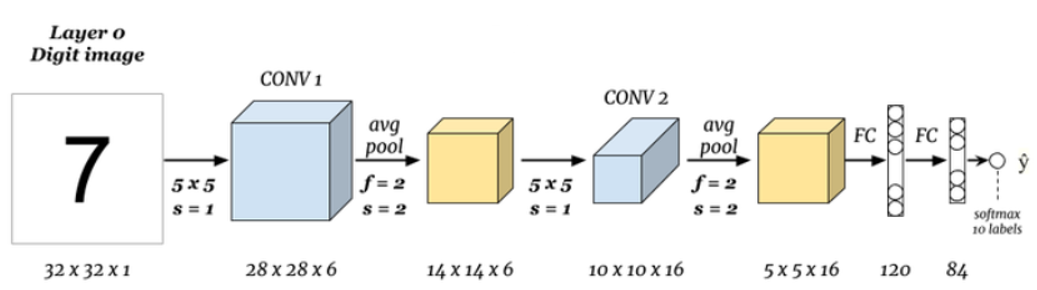 32x32 입력에 컨볼루션층과 풀링층을 적용

완전연결층을 거친 후 10개의 SoftMax 출력노드로 필기체 숫자 인식
AlextNet: ILSVRC2012(120만장의 영상을 1000개의 클래스로 구분)
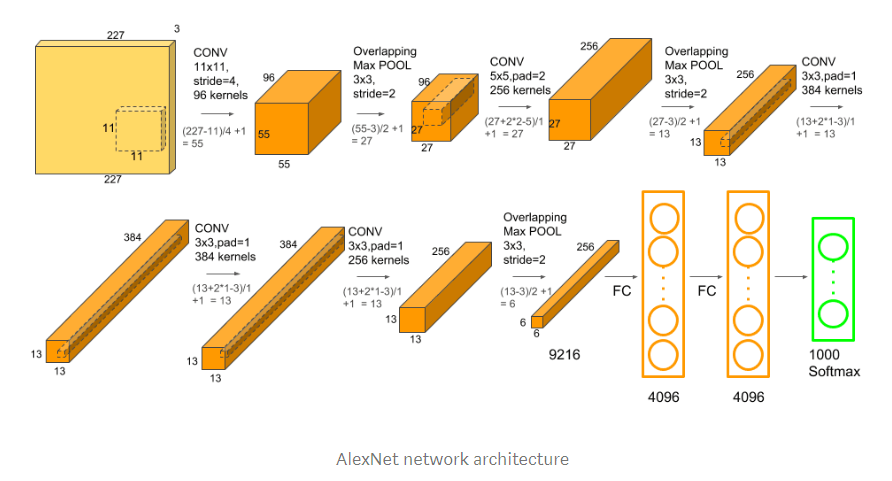 227x227 RGB영상에 컨볼루션층과 풀링층통과

컨볼루션층 통과

풀링층 거친 후 완전연결층으로 결과 출력
ILSVRC2012
Top-5 error 17%
VGG-16: ILSVRC2014
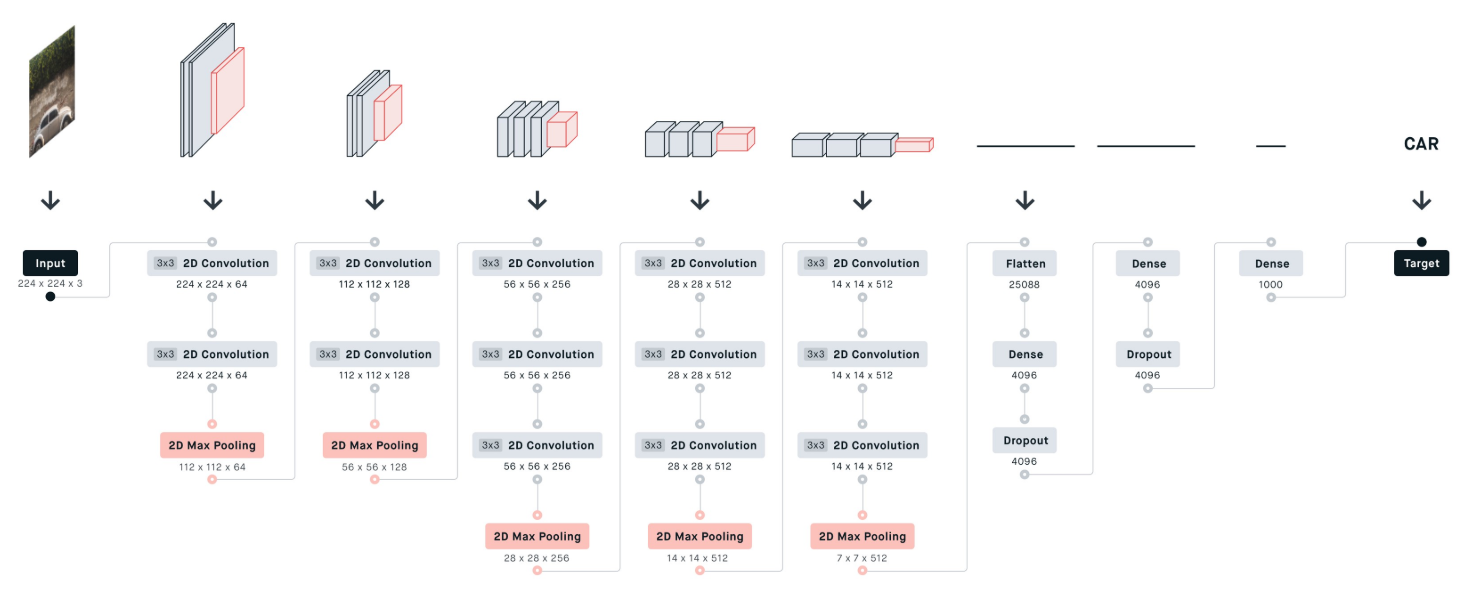 층수를 늘리고 3x3 컨볼루션 필터 사용(s=1,p=1), 
완전연결층: 25088-4096-4096-1000
ResNet: ILSVRC2015
층수가 아주 많아지면 성능의 저하 문제 발생: 해결책으로 잔류학습 블록을 제시
가정: 원하는 사상 H(x)를 직접 학습하는 것 보다 F(x)=H(x)-x 를 학습하는 것이 쉽다.
잔류학습 블록을 제시함.
신경회로망이 F(x)를 학습 후, 잔류학습 블록에서 F(x)+x를 출력함(ReLU 활성화 함수).
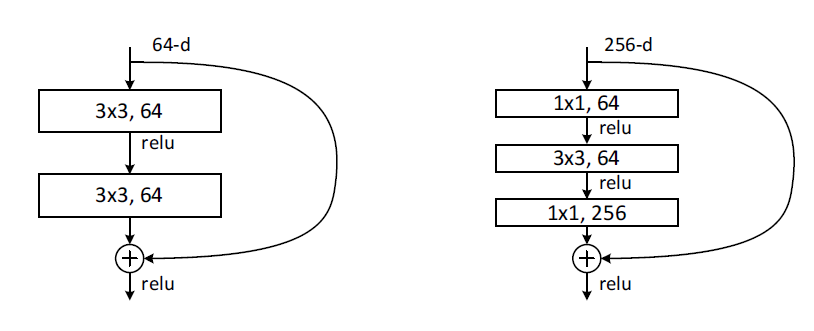 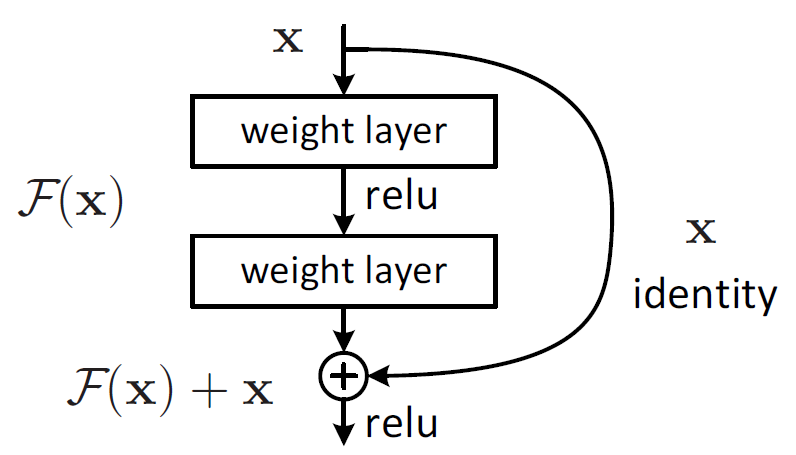 Skip connections
Residual Learning Block for ReseNet-50/101/152
Residual Learning Block
Residual Learning Block for ReseNet-34
ResNet: ILSVRC2015
구조: 영상입력-7x7 컨볼루션층-cfg[0]블럭-cfg[1]블럭-cfg[2]블럭-cfg[3]블럭-완전연결 fc 1000
리스트 cfg는 아래 그림의 cfg[0], cfg[1], cfg[2], cfg[3] 블록을 주어진 수 만큼 지님을 나타냄
아래 그림은 cfg=[3,3,3,3]을 나타냄
예) 152층: (cfg[0] 3층+cfg[1] 8층+cfg[2] 36층+cfg[3] 3층)x3+2=152
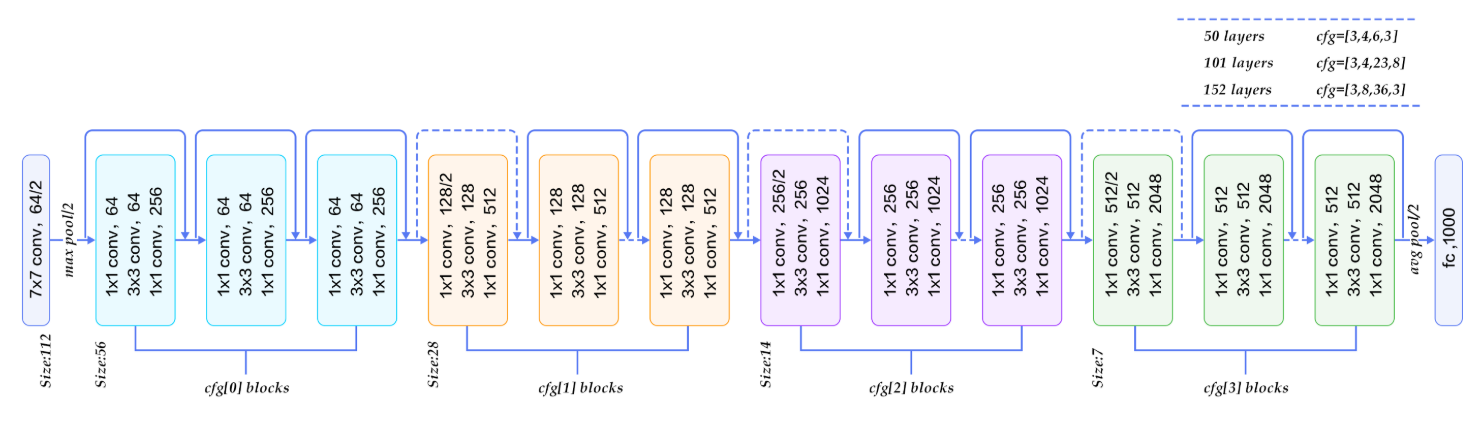 ILSVRC2015
ResNet-152: Top-5 error 4.49%
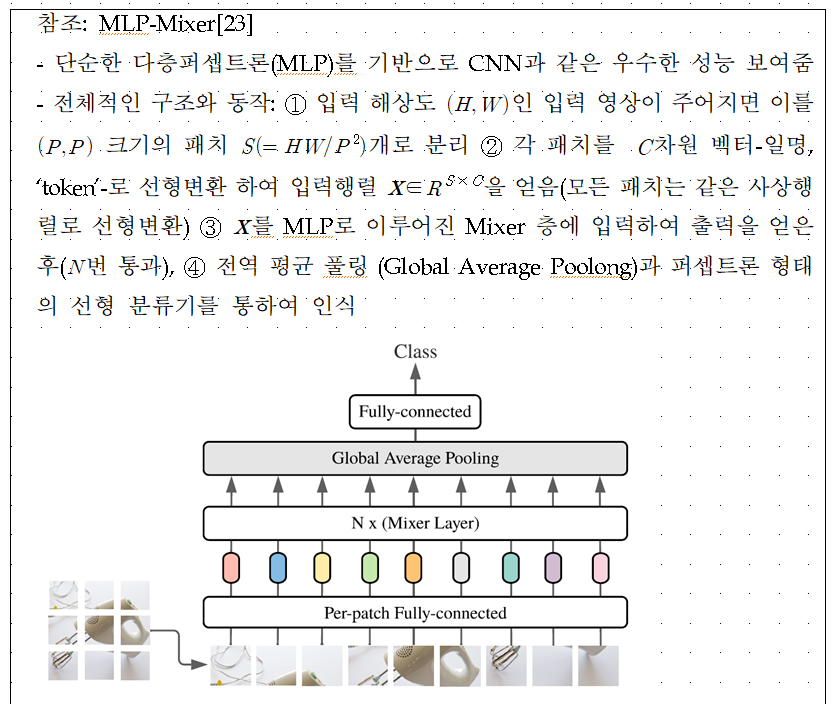 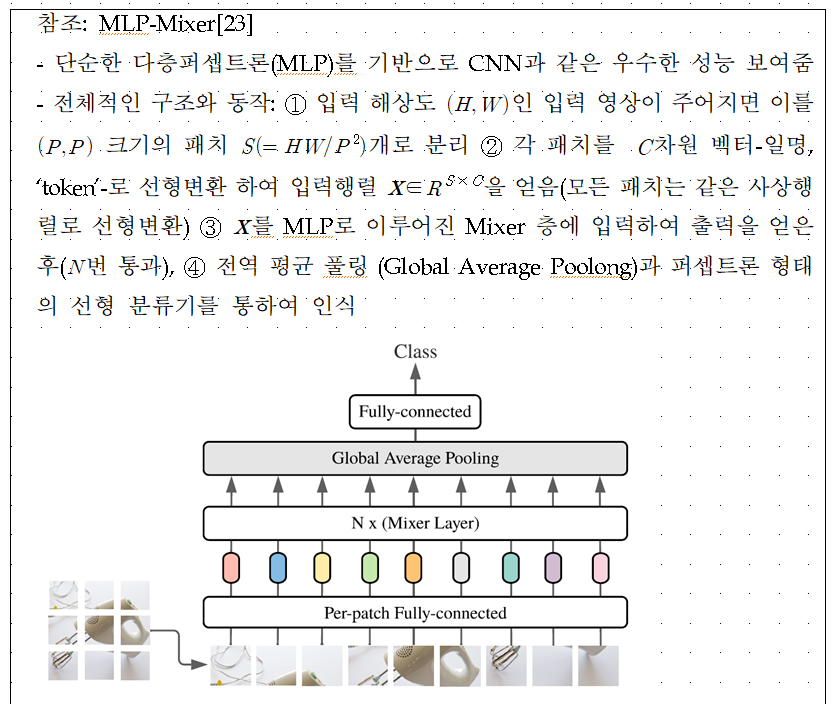 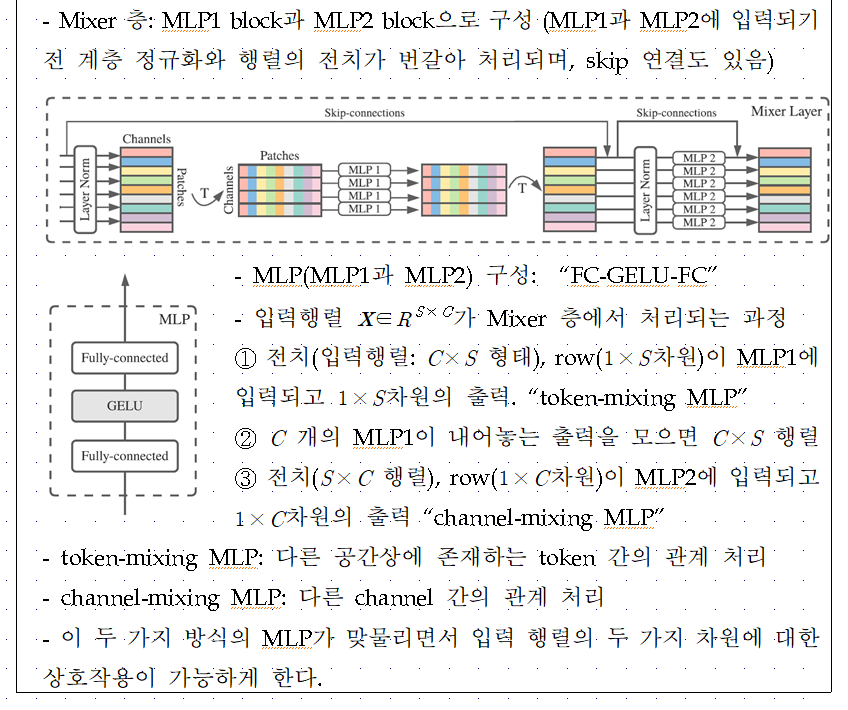